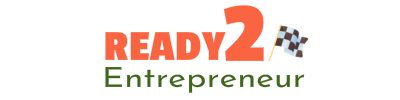 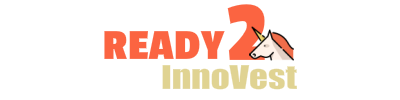 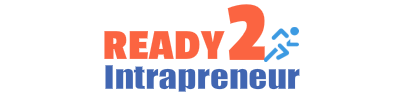 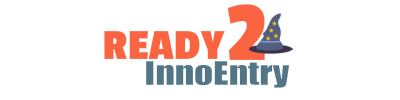 Ready2® … Programs
Entrepreneurship/Start-Ups Worldwide:
There are close to 400 million entrepreneurs worldwide.
80% of entrepreneurs funded their business out of pocket.
Founders of the companies with the highest growth clocked in with an average age of 45.
While it is true that 51.6% of businesses started out running from someone’s home, many of those entrepreneurs were well educated.
39% of business owners have a bachelor’s degree or higher.
95% of the business founders surveyed by the Kauffman Foundation had at least a bachelor’s degree, 47% had even more advanced degrees.
Company founders were 125% more successful if they had worked previously in a similar industry as their new companies.
At an average of 10% across 51 different economies, the growth rate for women as entrepreneurs hit 10%, higher than the comparative 5% growth rate for men.
At the end of 2017, nearly 1.2 million people all over the globe had spent time working from a co-working space. 
Co-working spaces have grown an impressive 89% in the previous 12 months, and 300% since 2010.
Almost 50% of entrepreneurs work 50+ hours per week; and 19% work more than 60 hours per week.
Yet, 73% of the business people surveyed said their hours were more flexible now than when they worked for someone else.
Entrepreneurship Ecosystem Will Grow!
The United States ranks 1st out of 138 countries using the Global Entrepreneurship and Development Index, in providing environment for promoting start-up ecosystems.
Being an entrepreneur takes a certain personality type to truly be successful; problem-solving, flexibility and self-discipline are key.
20% of new companies fail in their first year, and only 50% survive through their fifth year.
We Need to Increase Their Success & Sustainability!
Thus, We Need To Get the (Potential)
Entrepreneurs
Investors
Mentors
Start-Ups
Intrapreneurs
Scale-Ups
… And Other Stakeholders
Ready with the Awareness, Knowledge and Skills Needed to Grow!
Ready2...Programs – Portfolio
Ready2®Entrepreneur Program for Entrepreneurs
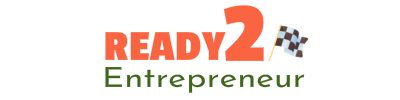 Ready2®InnoVest Program for Investors
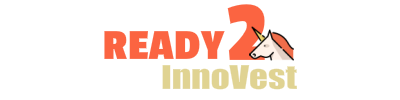 Ready2®InnoEntry Program for Potential Entrepreneurs
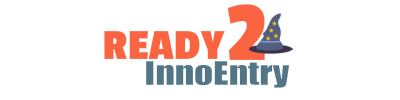 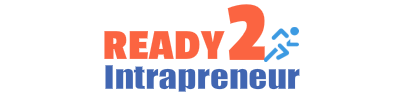 Ready2®Intrapreneur Program for Leaders/Intrapreneurs
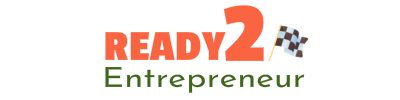 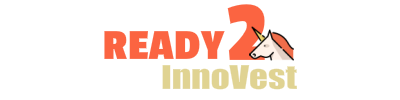 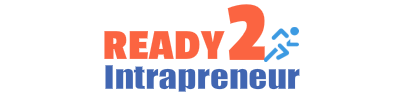 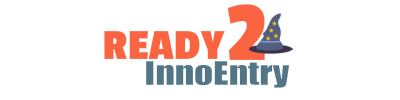 Ready2®Entrepreneur Program for Entrepreneurs
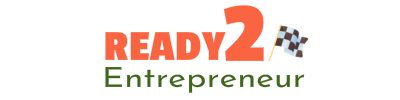 Ignite Program – Objective and Goals
Mature Up Ideas
Scale-Up Capabilities of the Entrepreneurs, Mentors and Investors through a Systematic Readiness Program that will help them mature their entrepreneurial ideas and    concepts in order to                                go-to-market
Access to Funds
Increase visibility of Entrepreneurs and their ideas/concepts, equip them with the right tools and attitude so that they can ‘connect’ with the Investors and get funding as found appropriate
Strengthen Ecosystem
Get all parties together that would nurture an ecosystem of entrepreneurship, and ensure growth of a robust and sustainable ecosystem
Design and Delivery of a Wholistic ‘Ignite’ Program That Would Increase Capabilities, 
Visibility, 
Access to Funding and Growth of the Ecosystem.
GOAL THREE
GOAL TWO
GOAL ONE
1
2
3
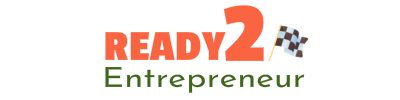 Ignite Program – Roadmap
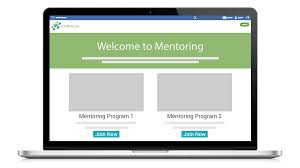 Staging
Readiness 4 Entrepreneurs
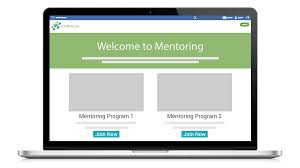 Certification
The Deal
Readiness 4 Mentors
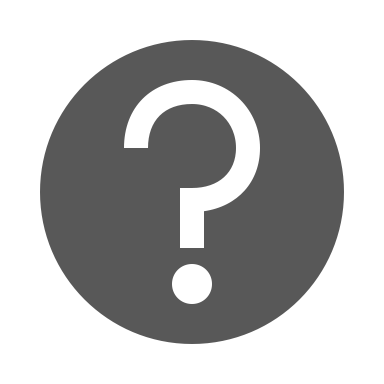 Ready2Start-Up
Readiness 4 Investors
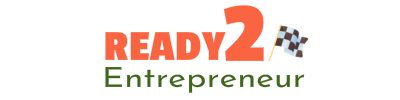 Ignite Program – Readiness Modules
Mentoring 1:1
E7-Piloting/Prototyping
Active Learning
Self-Study
Mentoring 1:1
E4-Business Planning
Active Learning
Self-Study
Mentoring 1:1
I2-Win:Win Investments
Active Learning
E8-Selling Ideas/Concepts
Active Learning
Self-Study
Mentoring 1:1
E5-Business (Go-To-Market) Modelling
Active Learning
Self-Study
Mentoring 1:1
E9-Investment Readiness
Active Learning
Self-Study
Mentoring 1:1
E1-Entrepreneurship 101
Active Learning
Self-Study
Group Coaching
I1-Investorship 101
Active Learning
E6-Project Planning
Active Learning
Self-Study
Mentoring 1:1
M1-Mentorship 101
Active Learning
E3-Dream2Live Design-Inno Workshop
Design Workshop
Self-Study
Group Coaching
E2-Design Thinking
Active Learning
Self-Study
Group Coaching
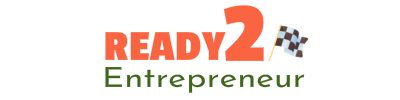 Ignite Program – Entrepreneurship 101
E1
An Example of a Module
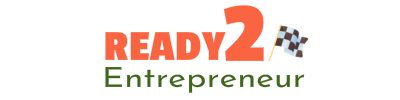 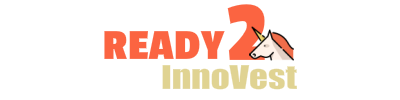 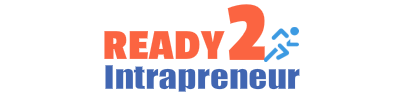 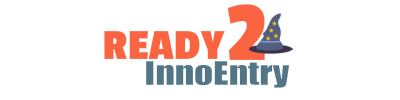 Ready2®InnoVest Program for Investors
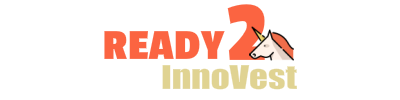 Invest Program – Objective and Goals
Know How to Think
Increase awareness and knowledge   level of Potential Investors in terms of what it takes to become an Investor in a world of digitalization, and how Design Thinking can help in effective transformation/commercialization         of projects.
Know How To Act
Increase knowledge level of Potential Investors as to Innovation Models across industries and Business Modelling as a way of connecting the dots.
Know How to Invest
Equip Potential Investors with techniques required to assess, mentor and invest in win-win (technology) projects; so that they become effective in investments.
Design and Delivery of an Agile ‘Invest’ Program That Would Increase Awareness, Knowledge and Skills of Potential Investors!
GOAL THREE
GOAL TWO
GOAL ONE
1
2
3
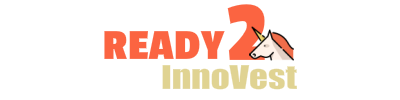 Invest Program – Roadmap
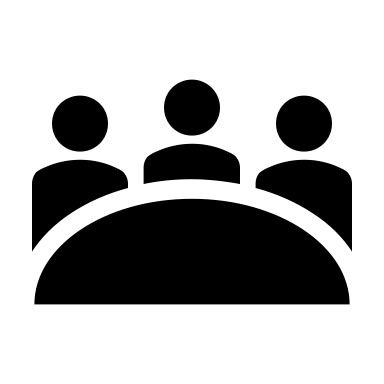 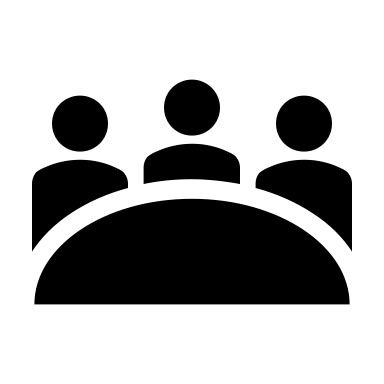 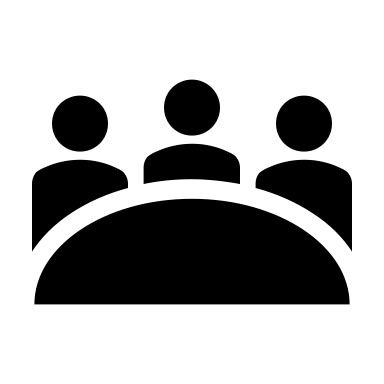 Module I
Module II
Module III
Digital               Transformation
Ten Types of           Innovation
Mentoring
Business 
Modelling
Investing
Design 
Thinking
Certification
Day 3
Day 1
Day 2
1 month
1 month
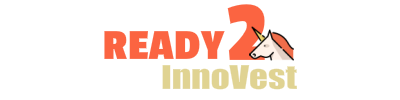 Invest Program – Know How To Think
M1
An Example of a Module
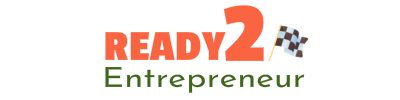 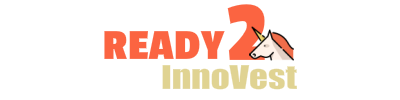 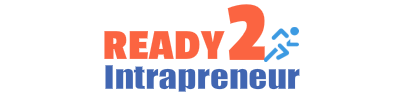 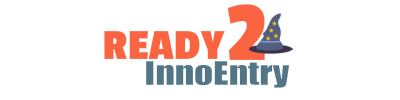 Ready2®InnoEntry Program for Potential Entrepreneurs
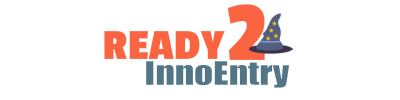 Challenge Program – Objective and Goals
Get Ready
Increase awareness of Potential Entrepreneurs in terms of what it takes to become an Entrepreneur, how they can generate creative and new concepts and use Design Thinking for success.
Know How To Plan
Increase knowledge level of Potential Entrepreneurs as to Business Planning and Modelling of their Concepts and increase capabilities through practice.
Fundamentals of Projects
Increase knowledge and skill level of Potential Entrepreneurs as to how to plan their Projects, plan for financials and move towards Piloting/  Prototyping.
Design and Delivery of an Agile ‘Challenge’ Program That Would Increase Awareness, Knowledge and Skills of Potential Entrepreneurs!
GOAL THREE
GOAL TWO
GOAL ONE
1
2
3
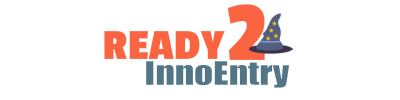 Challenge Program – Roadmap
Module I
Module II
Module III
Entrepreneurship 101
Business 
Planning
Project & Financial Planning
Business 
Modelling
Piloting & 
Prototyping
Design 
Thinking
Dream2Live® Design-Inno Workshop
Certification
Day 3
Day 1
Day 2
1 month
1 month
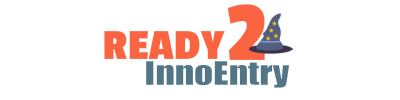 Challenge Program – Know How To Plan
C2
An Example of a Module
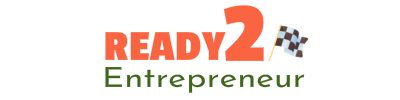 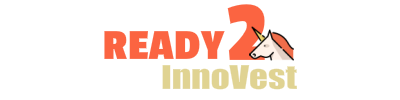 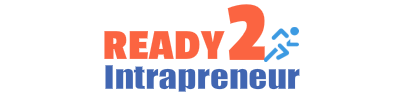 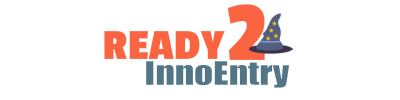 Ready2®Intrapreneur Program for Leaders/Intrapreneurs
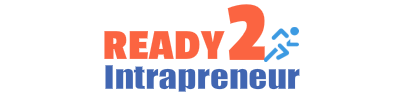 Sparkle Program – Objective and Goals
Spot the Sparkle
Increase awareness of Leaders as to the of role of curiosity and creativity in the growth of business, and deepen their insight on how to accelerate innovation in Enterprises.
Know How To Innovate
Increase knowledge level of Leaders at Enterprises as to how the whole system can be transformed, how Innovation culture can be fostered and how innovation can become a habit.
Get Empowered
Increase knowledge and skill level of Leaders at Enterprises as to approaches and tools enabling innovation in their organizations.
Design and Delivery of an Agile ‘Sparkle’ Program That Would Increase Awareness, Knowledge and Skills of Enterprises to Spot and Ignite the Entrepreneurial Sparkle Within!!
GOAL THREE
GOAL TWO
GOAL ONE
1
2
3
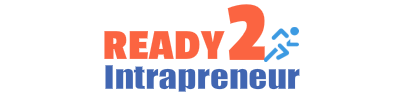 Sparkle Program – Roadmap
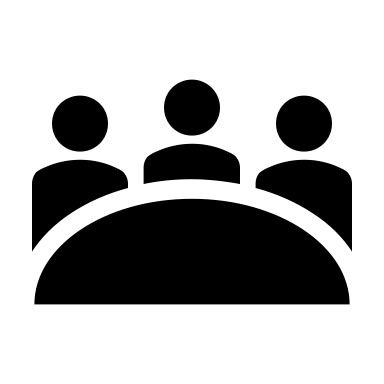 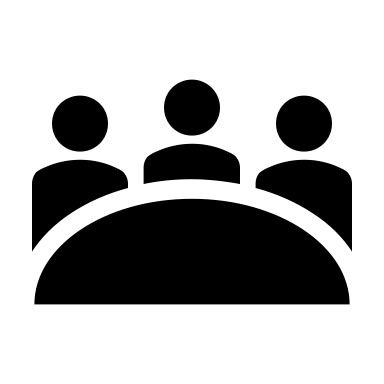 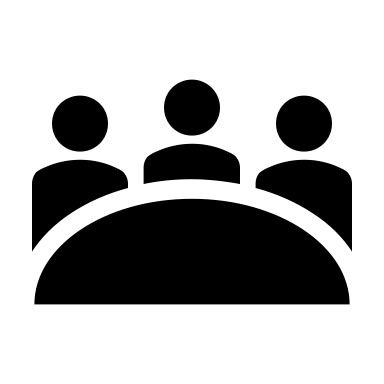 Module I
Module II
Module III
Approaches & Tools Enabling Innovation
Intrapreneurship
No Impact, 
No Innovation
The One Who Connects Is The Winner
Innovation Starts at Cognitive Level
Certification
Day 3
Day 1
Day 2
1 month
1 month
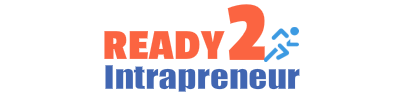 Sparkle Program – Spot the Sparkle
S1
An Example of a Module
Ready2...Programs – Expectations from Sponsors/Partners
Support in Human Resources for PMO, Documentation and Coordination of Events
Support in Certification
Support in Venue
Financial Support 
for the Realization 
of the Program
Support in Promotion 
and Increased Visibility 
of the Program
Support in Network & Contact Database
Support in Communication & Participation
Ready2...Programs – Key Success Factors
The Right Sponsor/
Partners
Value for Money
Attracting Participants
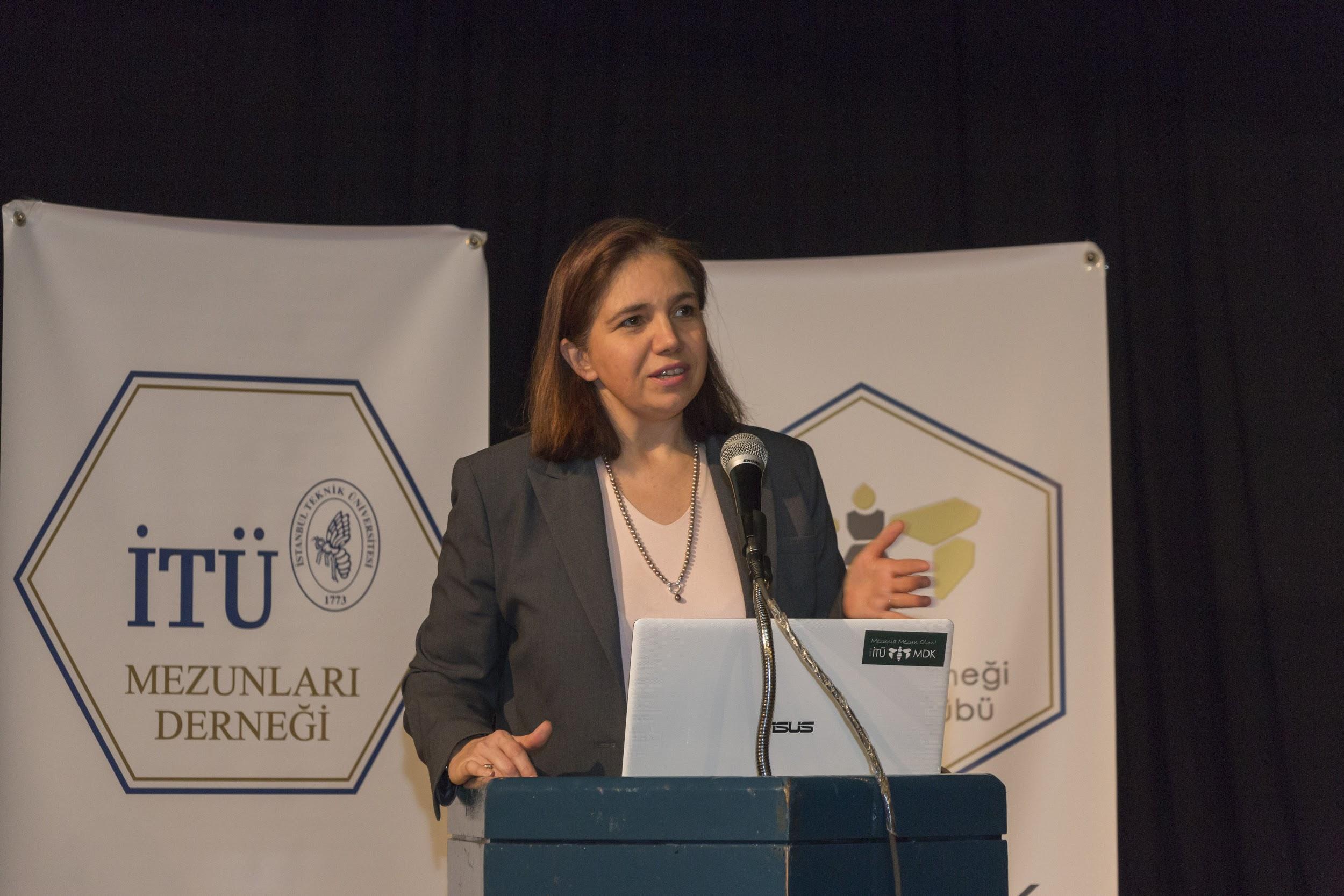 About Us – IŞık Deliorman Aydın
Executive at ICT Multinationals for 23+ years
Entreprenuer, Novida in Turkey & Montenegro
Novida as well part of Group Co. 
Project Manager, Consultant, Coach, Mentor
Trainer, Moderator, Speaker
Transforms (Business) Dreams into Reality
Strategist and Systems Thinker
Designer and Synthesizer
Growth and Impact Seeker

For More Please Check LinkedIn Profile
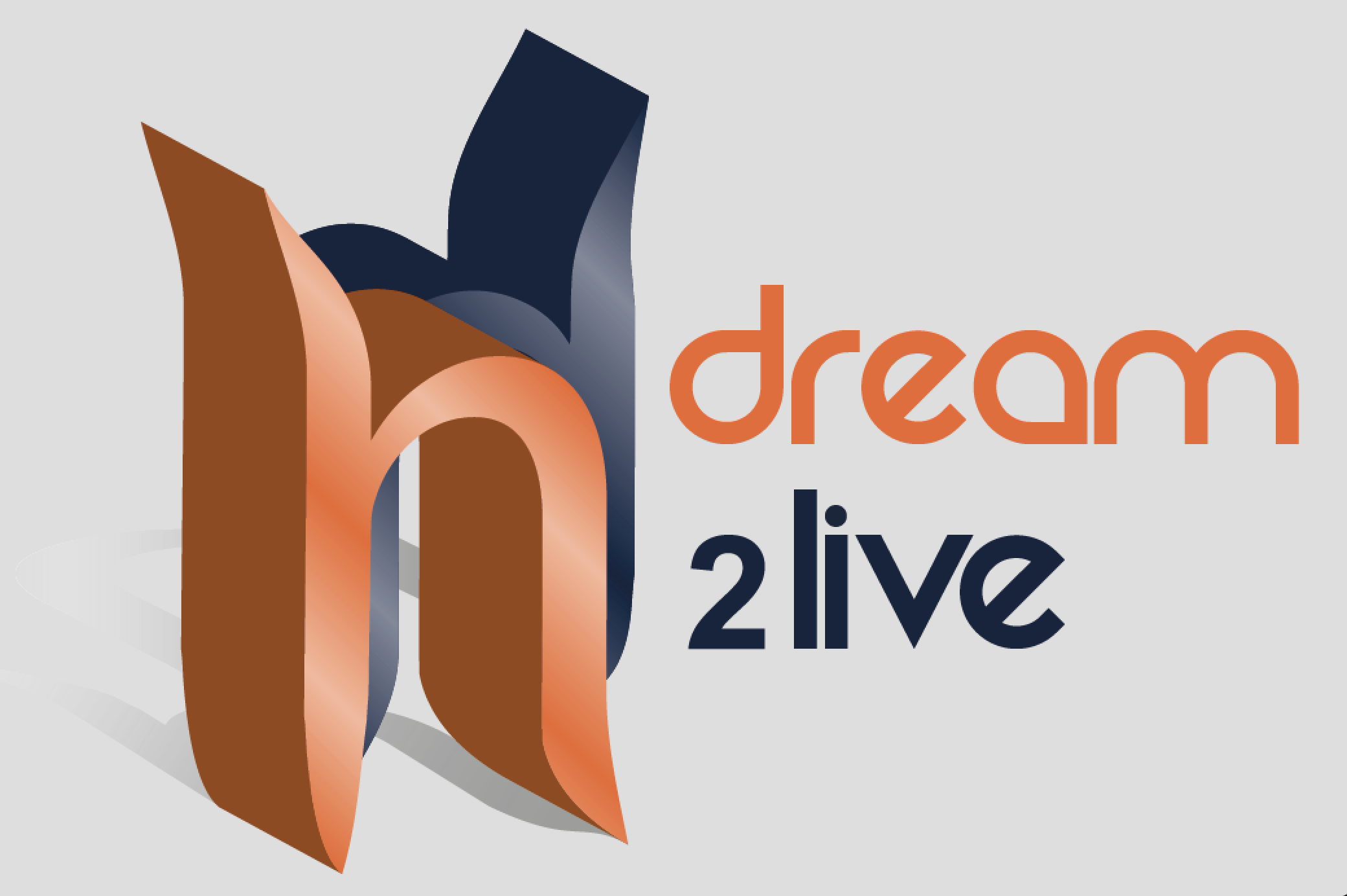 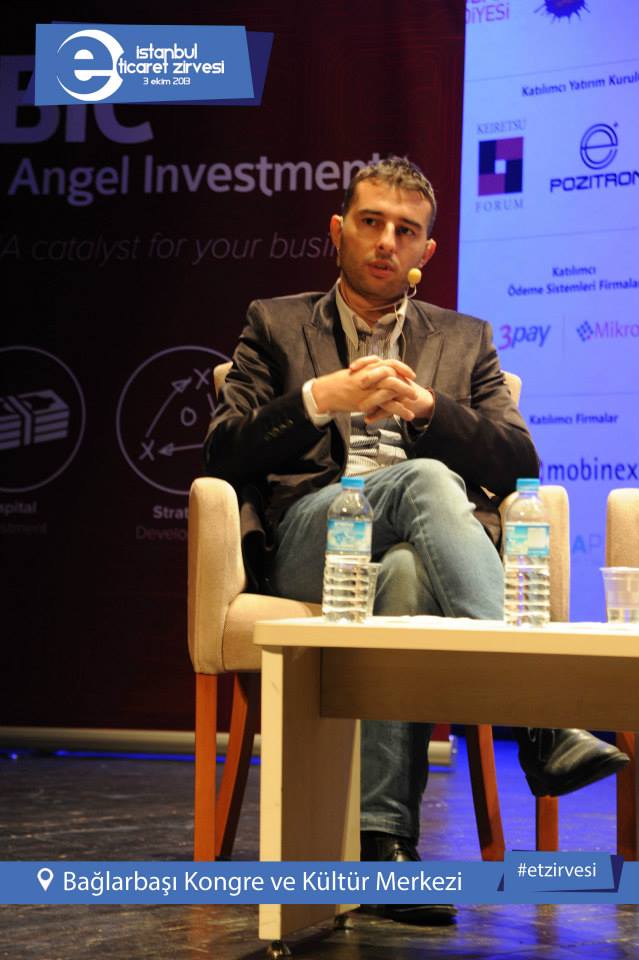 About Us – Kaan Şenol
Serial Entrepreneur, established 3 Start-ups
Investor of 1 Start-up
Mentoring Entrepreneurs in Girişim Hareketi
Regional Partner of FasterCapital
Ex-Sales Manager of an International Company

For More Please Check LinkedIn Profile
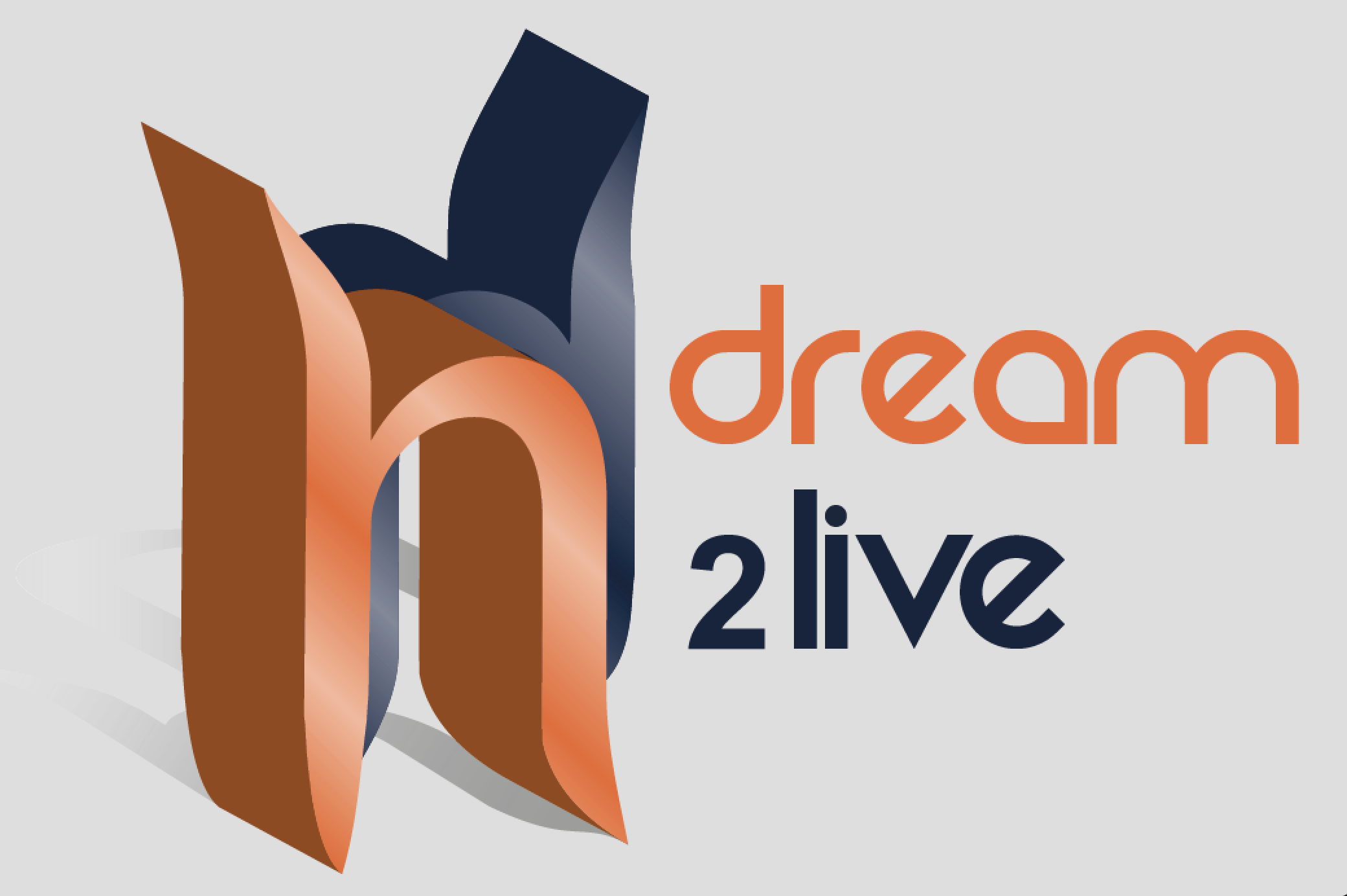 CONFIDENTIAL
Thank You!
Kaan Şenol
Founder
Voyoger
Işık Deliorman Aydın
Founder & CEO 
Novida Strategic Management Services, Turkey
Novida Investment & Consulting, Montenegro

info@novida.com.tr
+90 533 484 4675
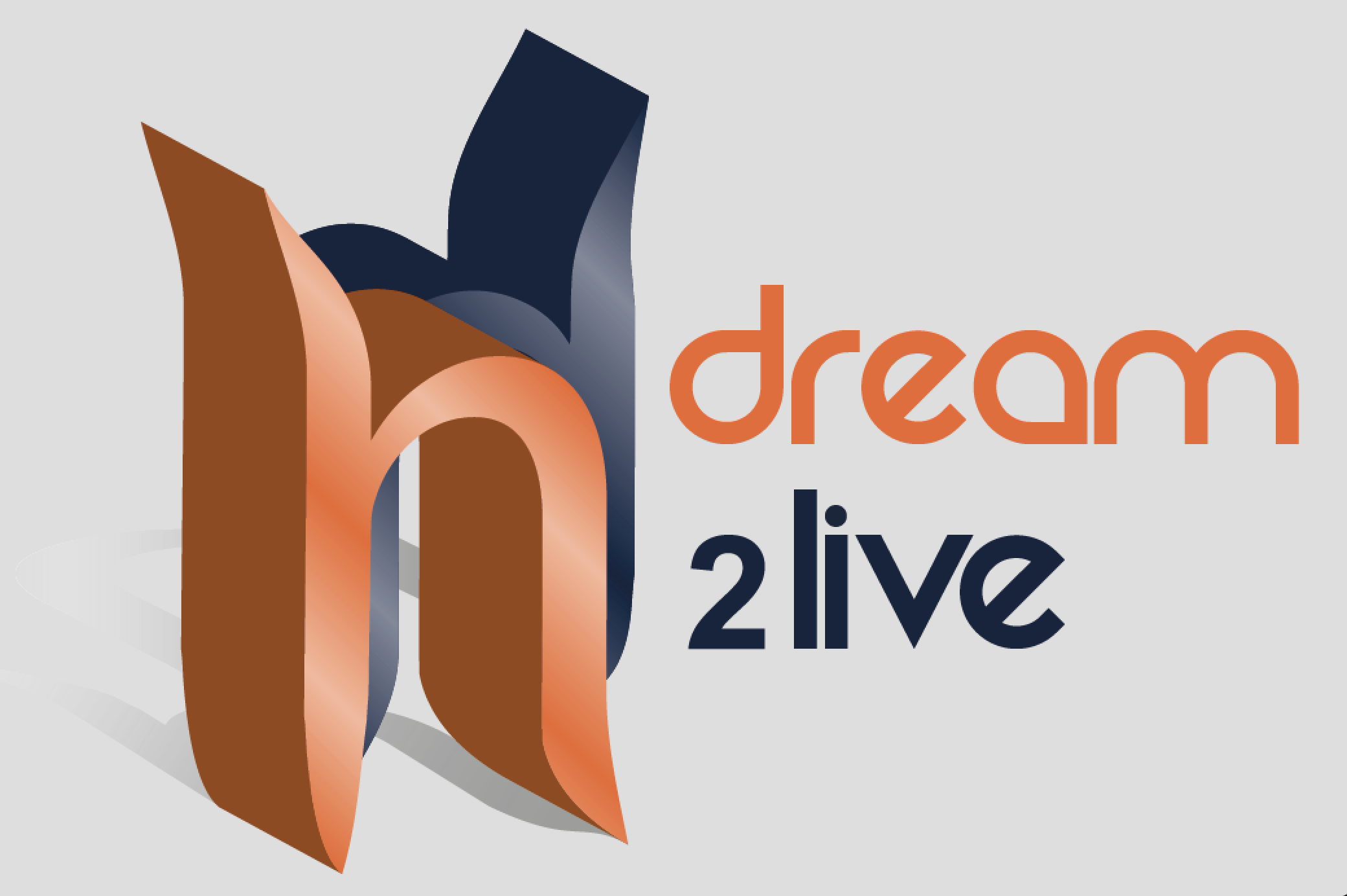